The Atmospheric Model Evaluation Tool (AMET) Amazon Machine Image
A Turn-Key AMET Distribution Method
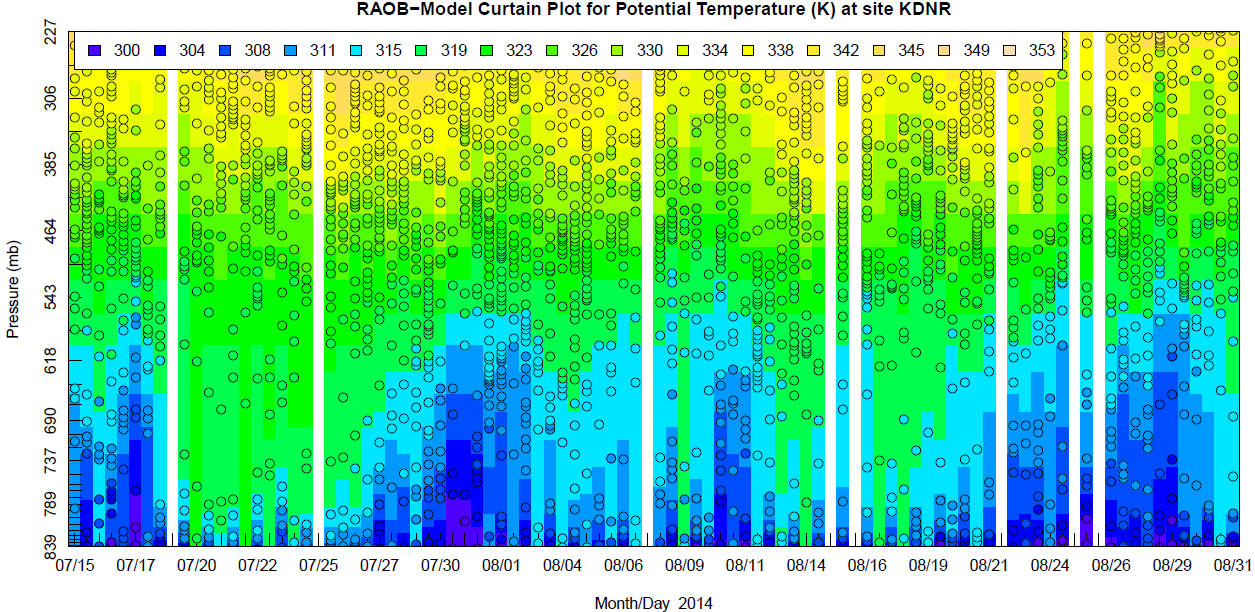 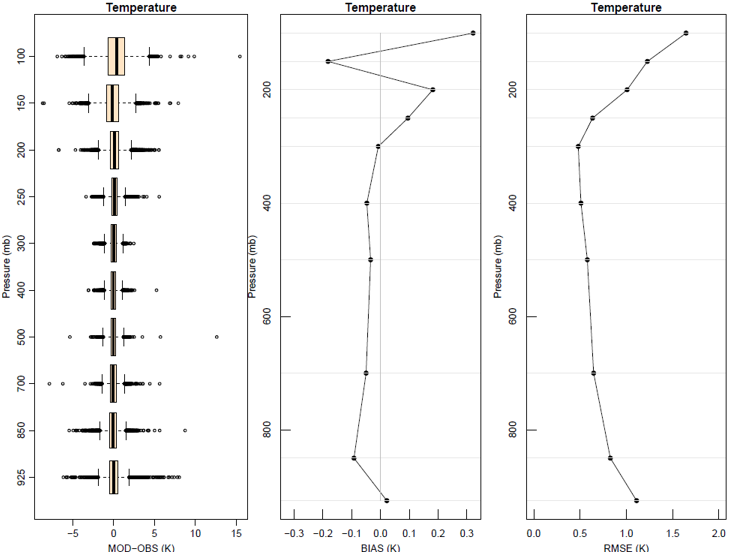 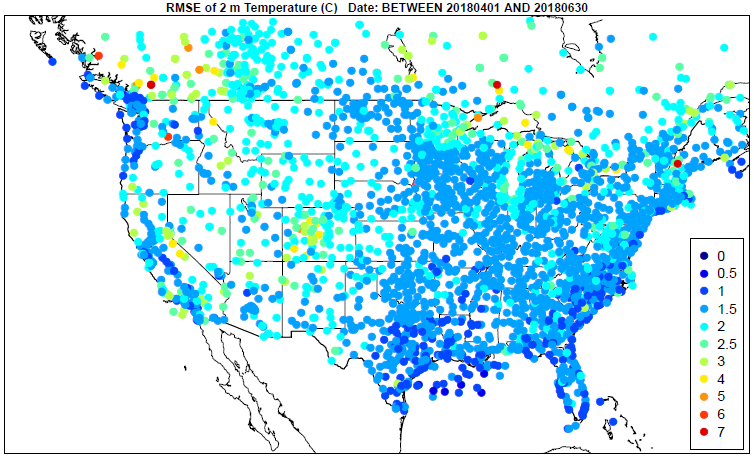 Robert Gilliam, Michael Morton and Wyat AppelUS EPA, ORD, CEMM
Center Environmental Measurements and Modeling, Atmospheric & Environmental Systems Modeling Division
CMAS Conference, October 21, 2024
Outline
The Atmospheric Model Evaluation Tool (AMET)
 AQ Module + examples
MET Module + examples (surface, upper-air, radiation & precipitation)
AMET GUI
The AMET AWS Server Image
Advantages
Getting started
Configuration
Concluding remarks
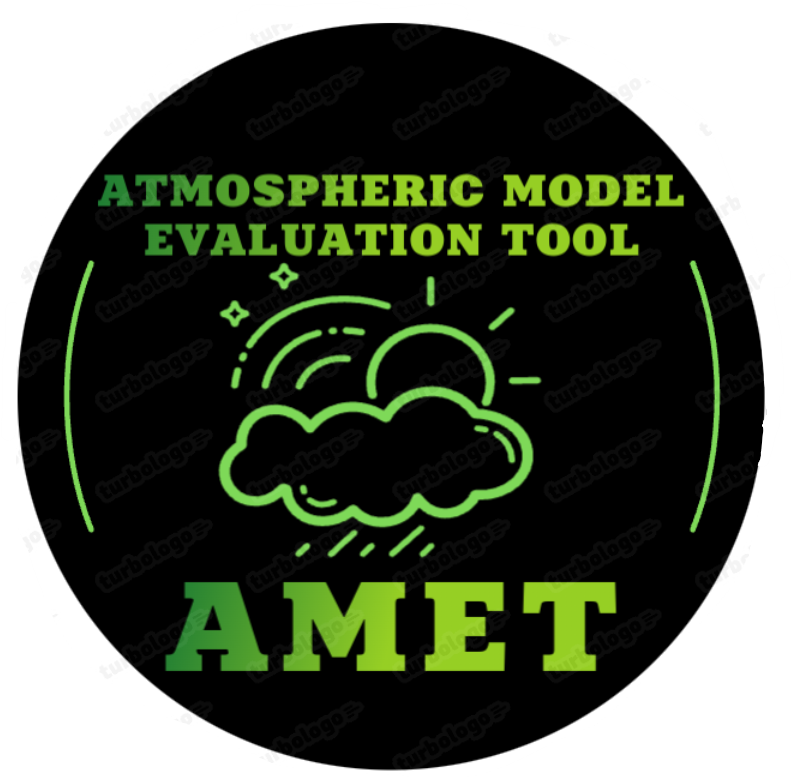 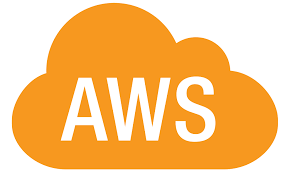 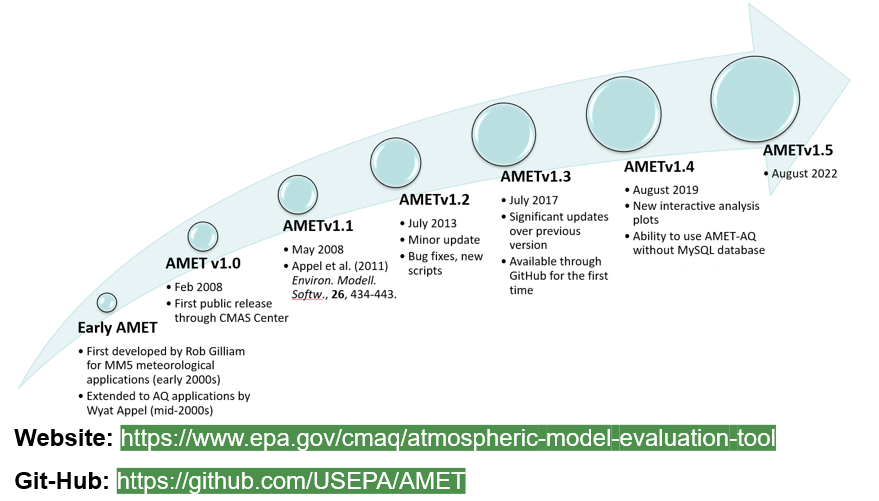 Chronology
Overview of the AMET-AQ Module
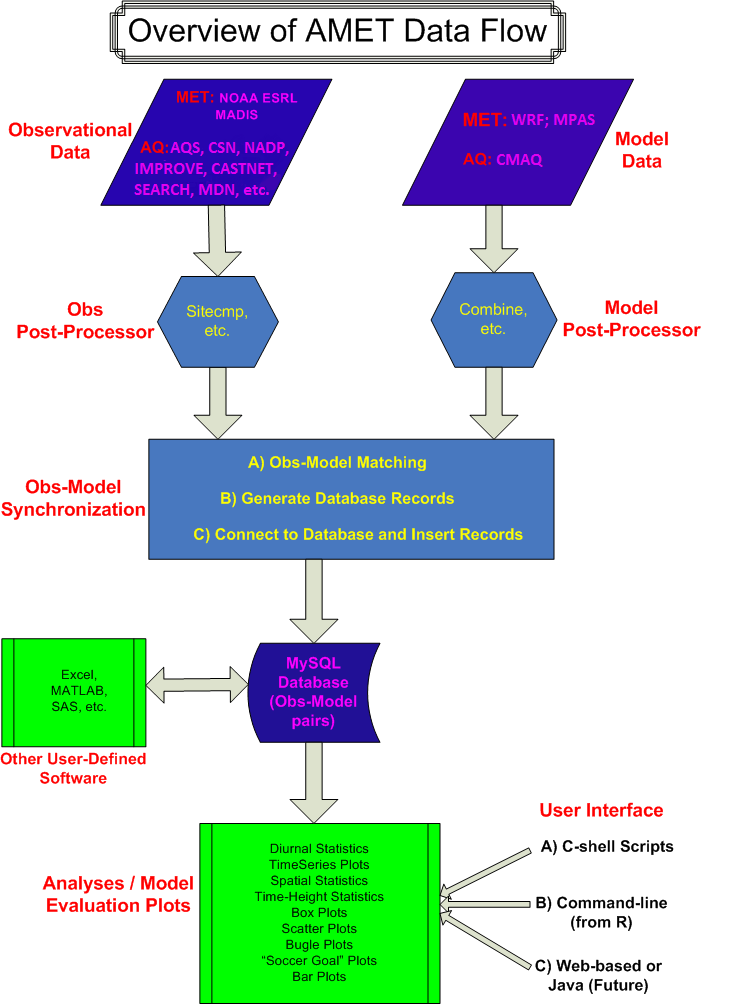 Designed to work directly with CMAQ output
 could theoretically be modified to work with many different data though (e.g. water measurements)
Directly supports data from a most routine AQ networks
 North America: AQS, IMPROVE, CSN, CASTNET, NADP, MDN, SEARCH, AMON, AIRMON, FLUXNET
 Europe: AIRBASE, AURN, EMEP, AGANET, ADMN, NAMN (limited years available)
 global: TOAR, TOAR2, NOAA ESRL
Stores each network separately for more robust analysis
Utilizes Site Compare to do the model/observation matching
 Fortran based utility that is provided with CMAQ and AMET 
 requires properly formatted observation files
 These files are stored on ATMOS and are also available for download
https://www.cmascenter.org/amet/
Examples of AMET-AQ Module Plots
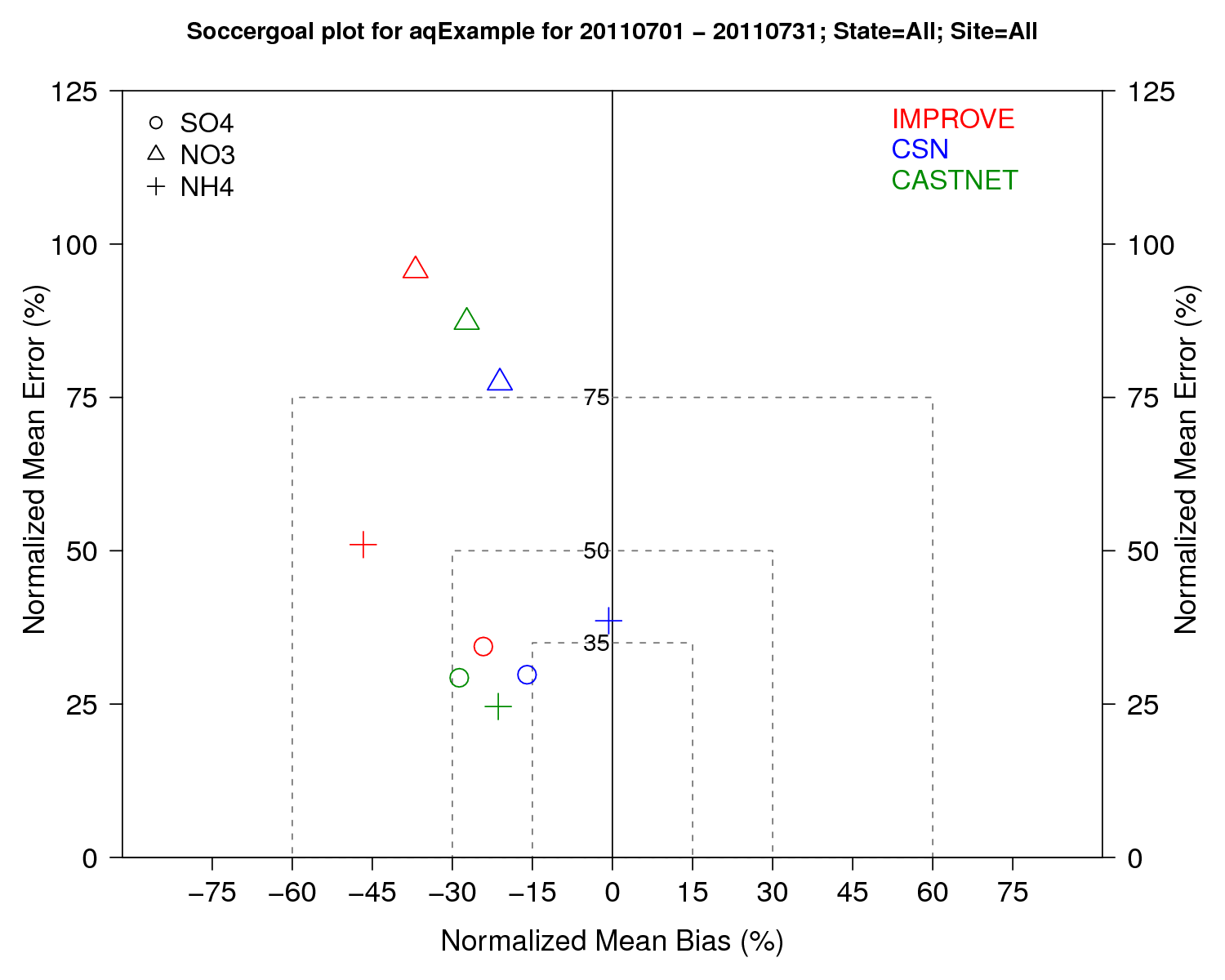 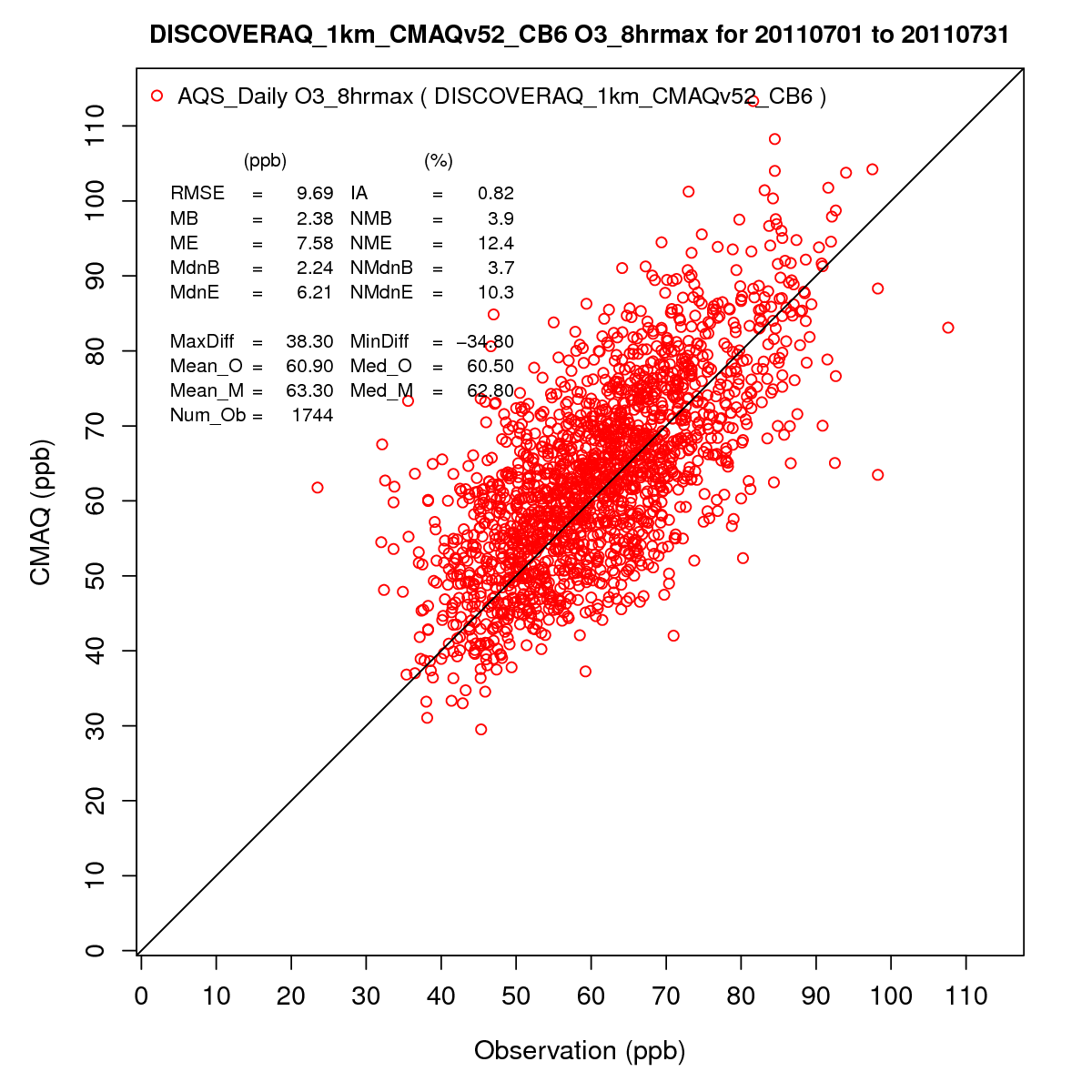 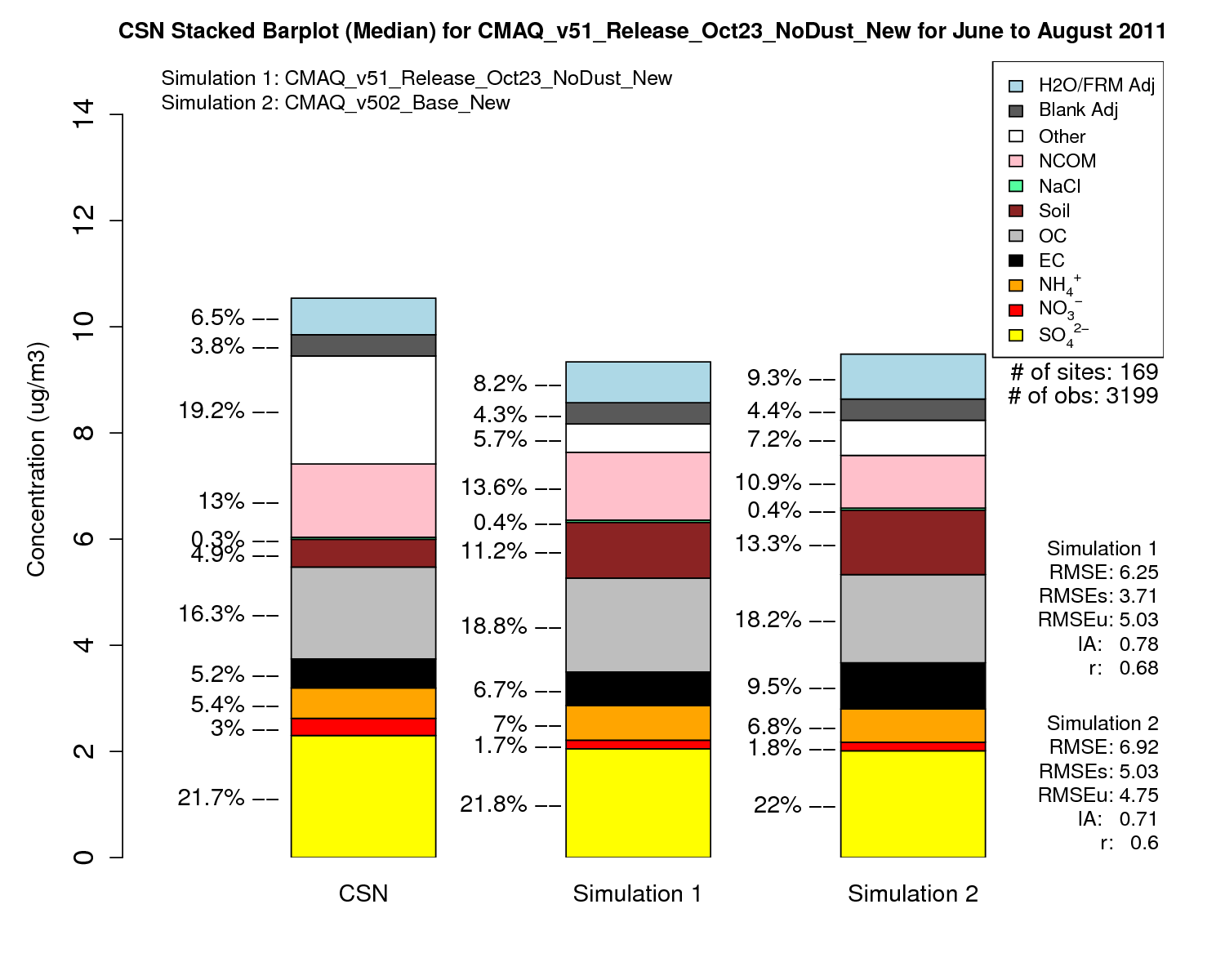 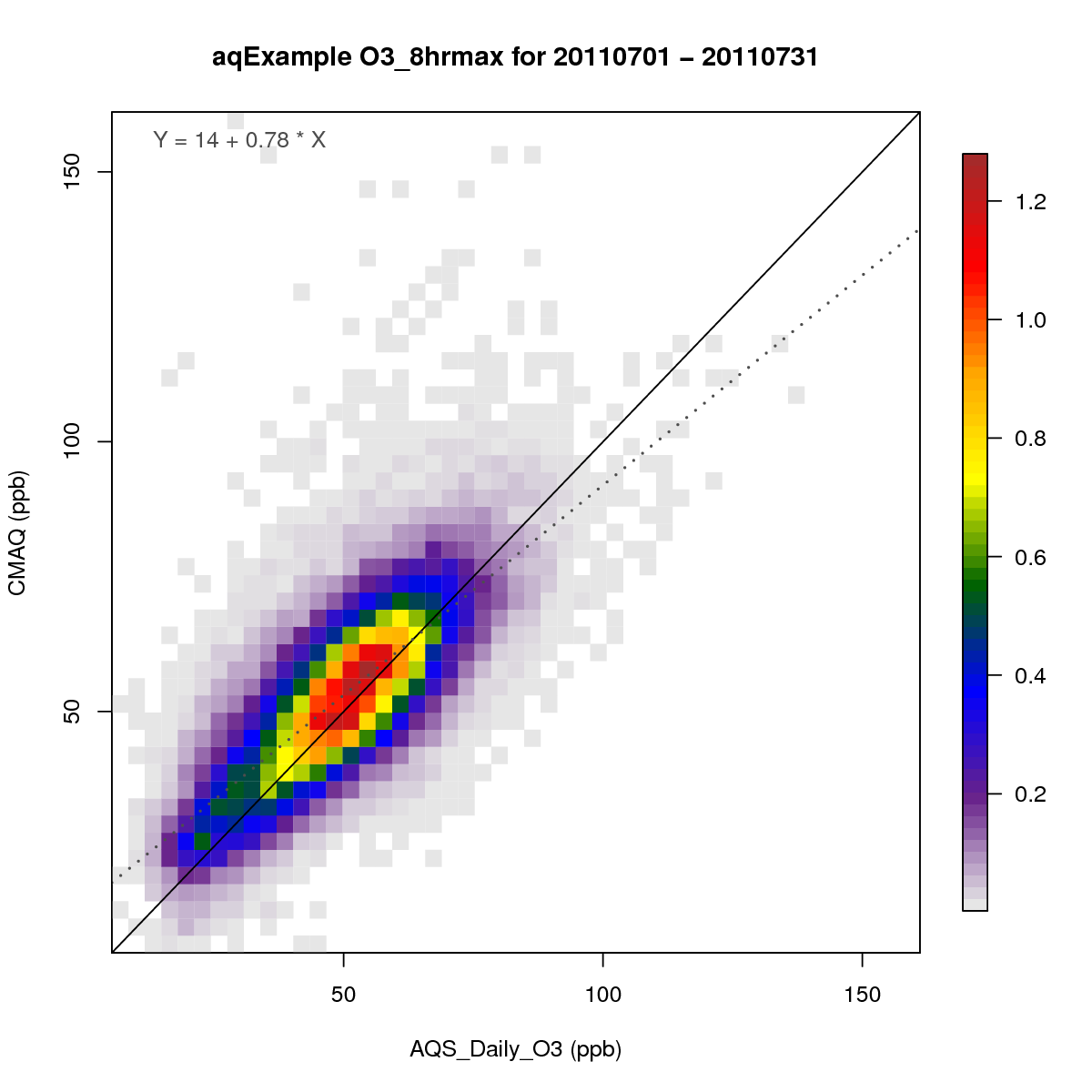 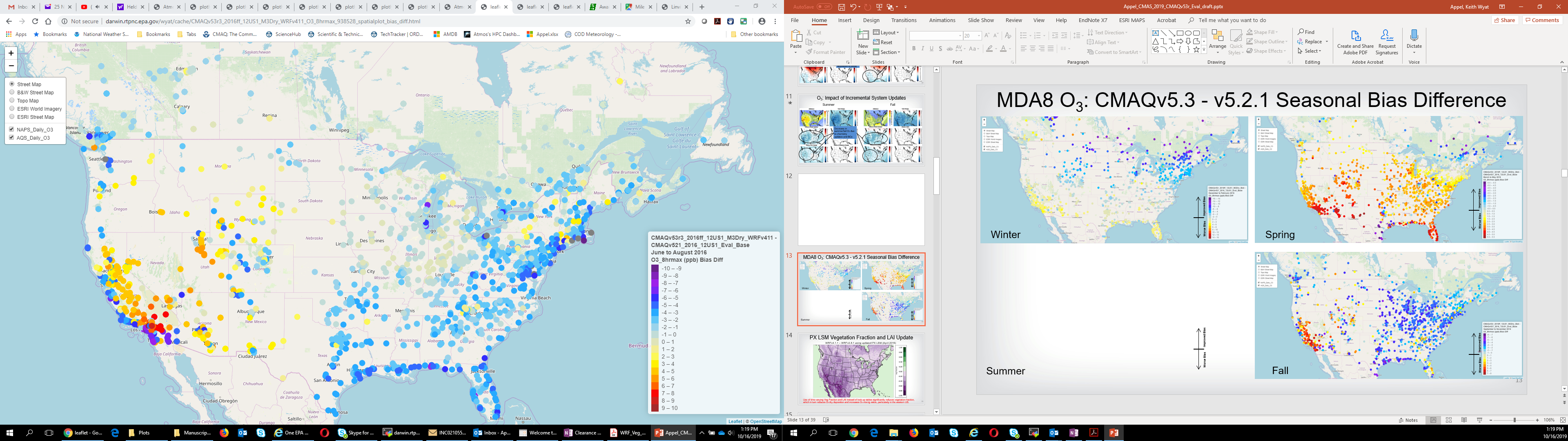 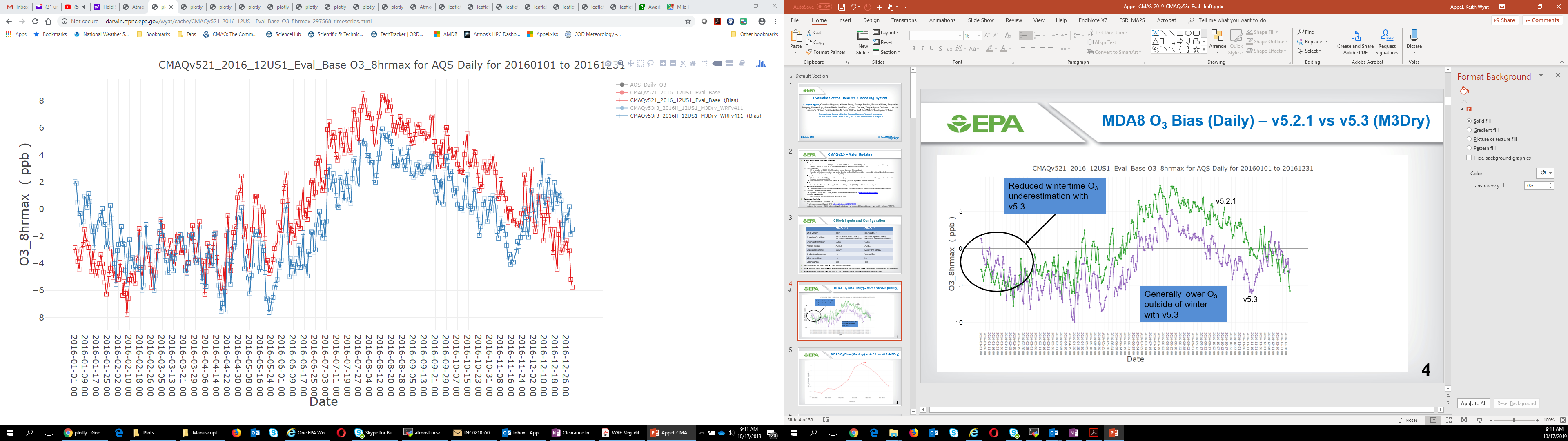 5
Overview of the AMET-MET Module
Designed to work directly with WRF, MPAS, MCIP and NOAA UFS
 Define model output location+prefix and AMET matches with all available observations using auto FTP
Leverages MADIS observation archive, PRISM, SurfRAD and BSRN (AutoFTP)
 Global standard surface meteorology obs networks (e.g., NOAA), Mesonets & option for simple text obs 
 Global Upper-air RAOB
 Global Radiation
 CONUS precipitation via PRISM R module (auto download now)
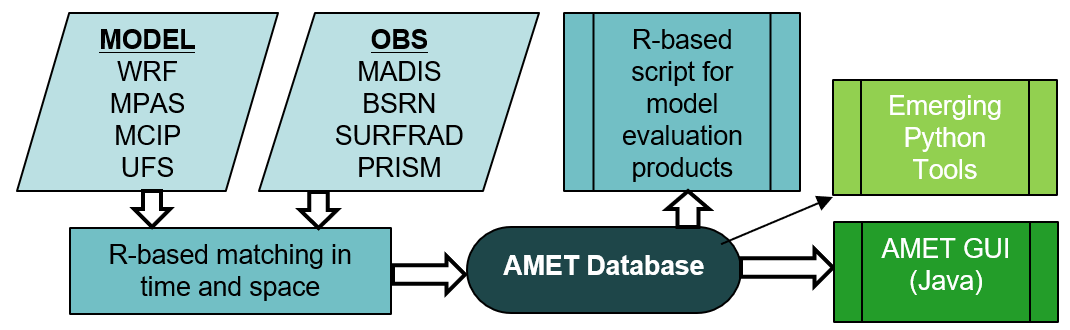 Examples: Evaluation Surface Meteorology
Outputs: 
2-m temp, moisture & 10-m winds
Spatial, Time series, daily and summary statistics
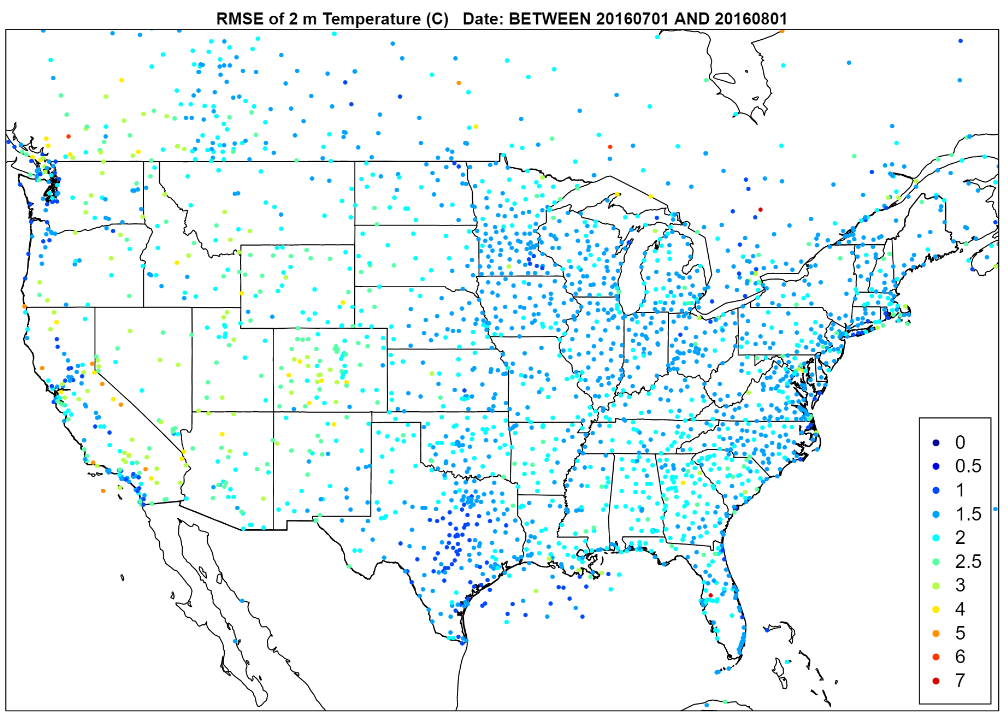 run_spatial_surface.csh
run_timeseries.csh
run_daily_barplot.csh
run_summary.csh
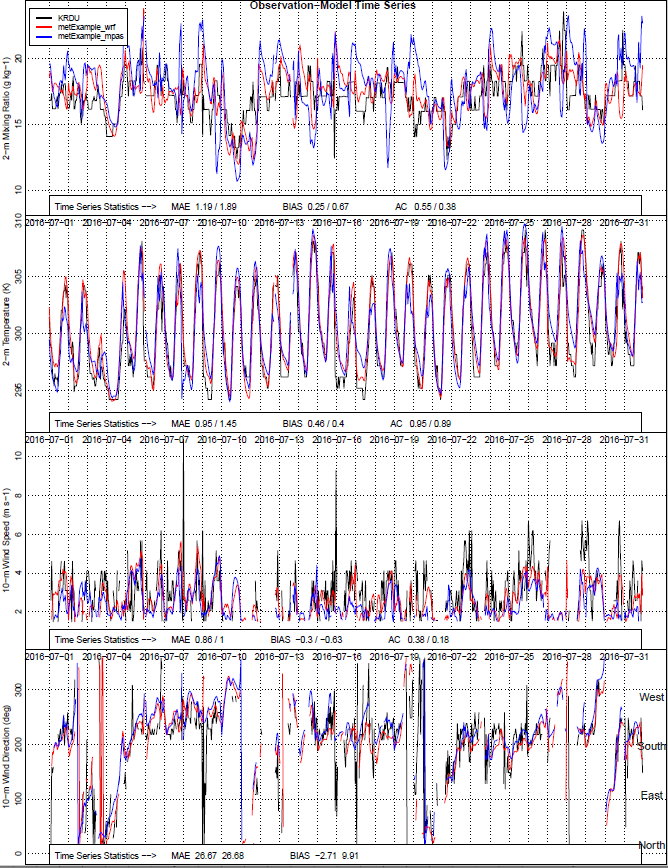 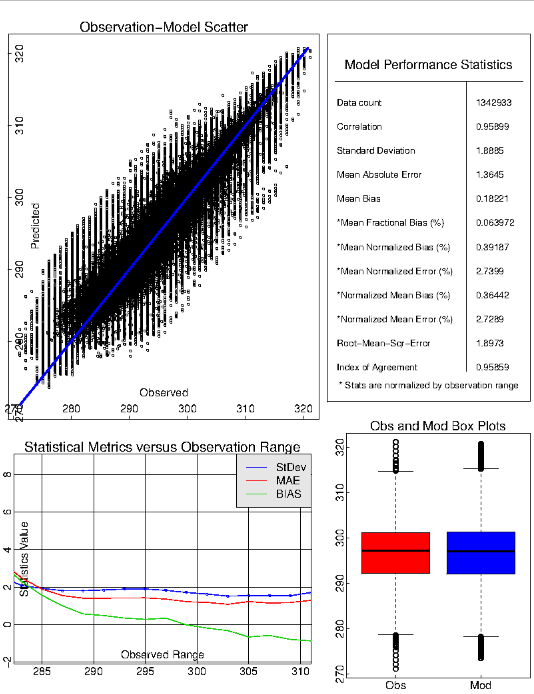 Summary
Spatial
Timeseries
Daily
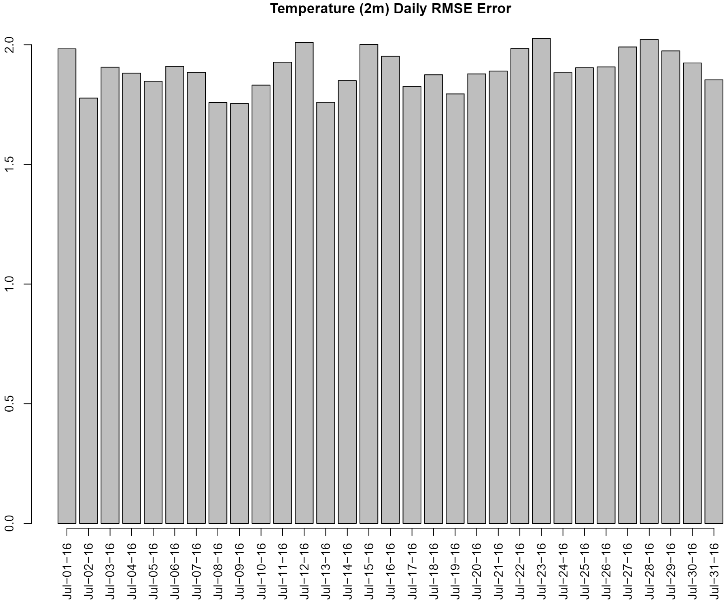 Diurnal
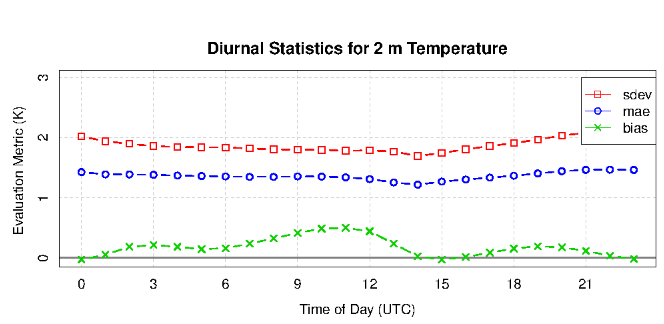 Examples: Precipitation
Currently 4km PRISM for CONUS via R Package
 daily, monthly or annual temporal options
wrapper script can generate daily and monthly comparisons for a long model run in one execution step
Outputs: NetCDF file in model format with PRISM & Model totals
Outputs: Text grid statistics file for model domain
Outputs: Leaflets HTML interactive file
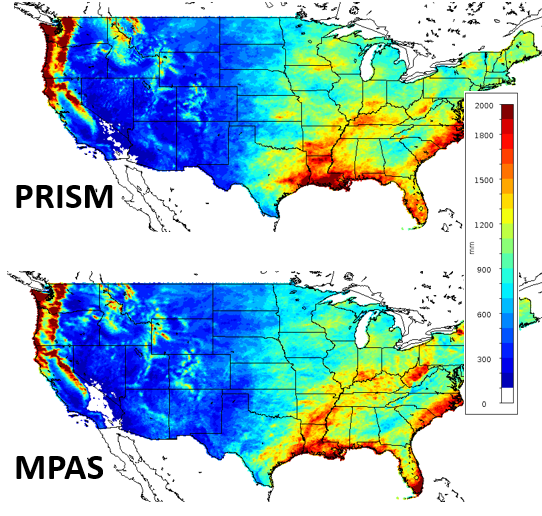 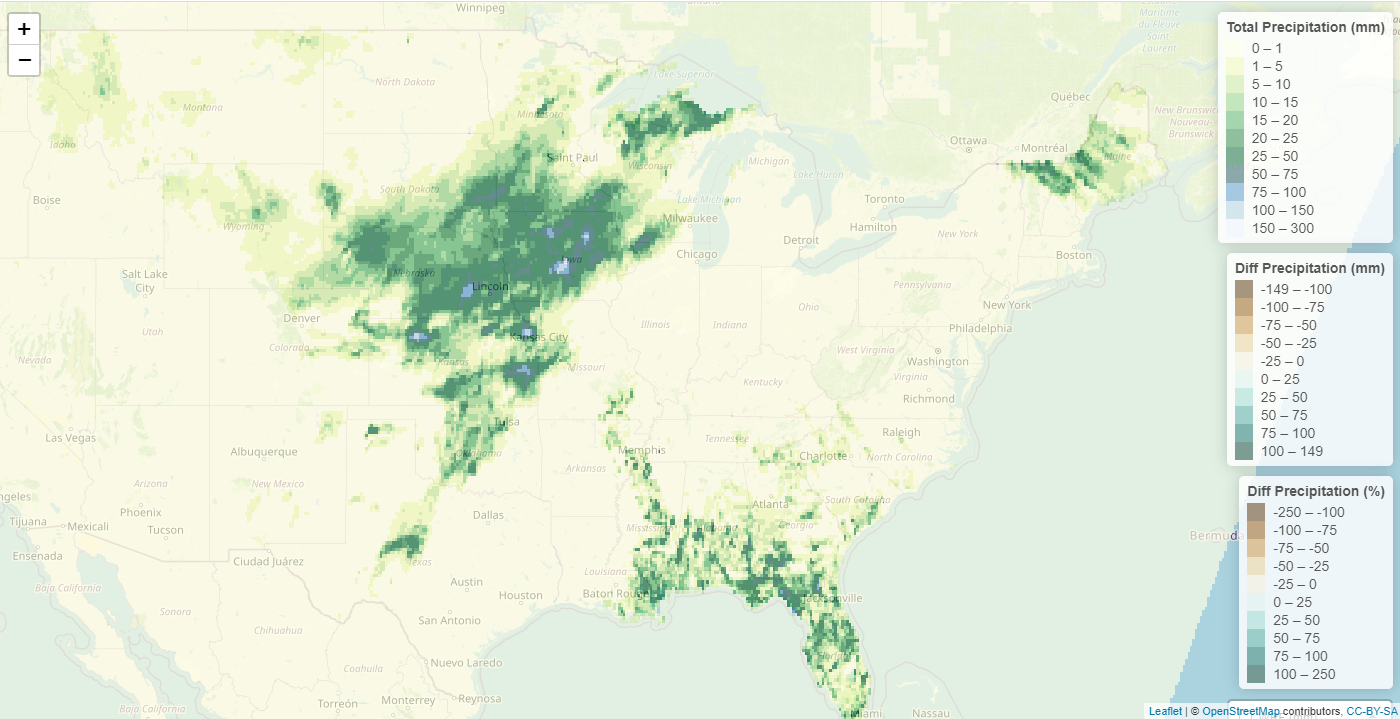 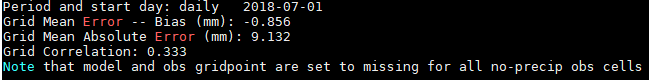 Examples: Evaluation of Upper-Air Meteorology
Outputs:
Temperature, Theta, RH and Winds
Spatial, profile, curtain, histogram, timeseries
Text (csv) of spatial and profile timeseries statistics
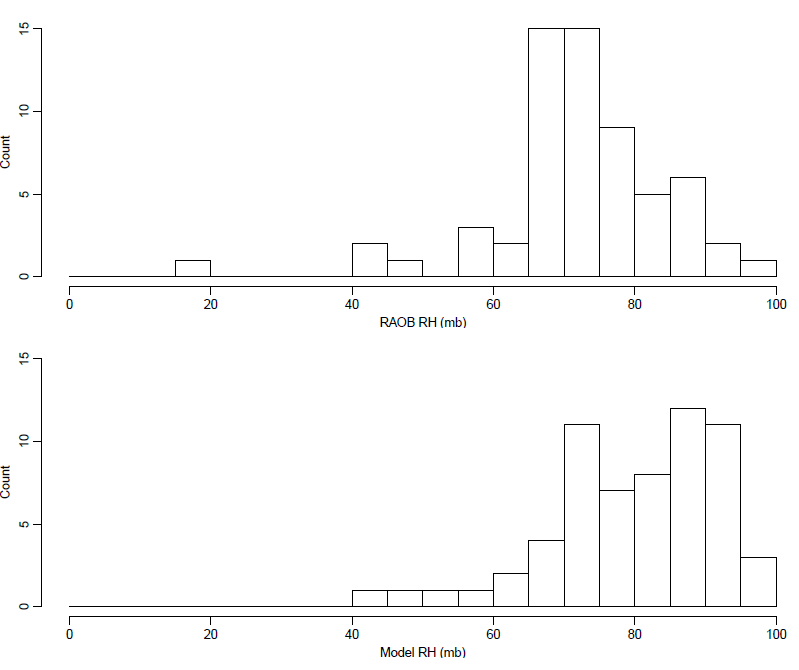 run_raob.csh
./input_files/raob.input
RH Histograms
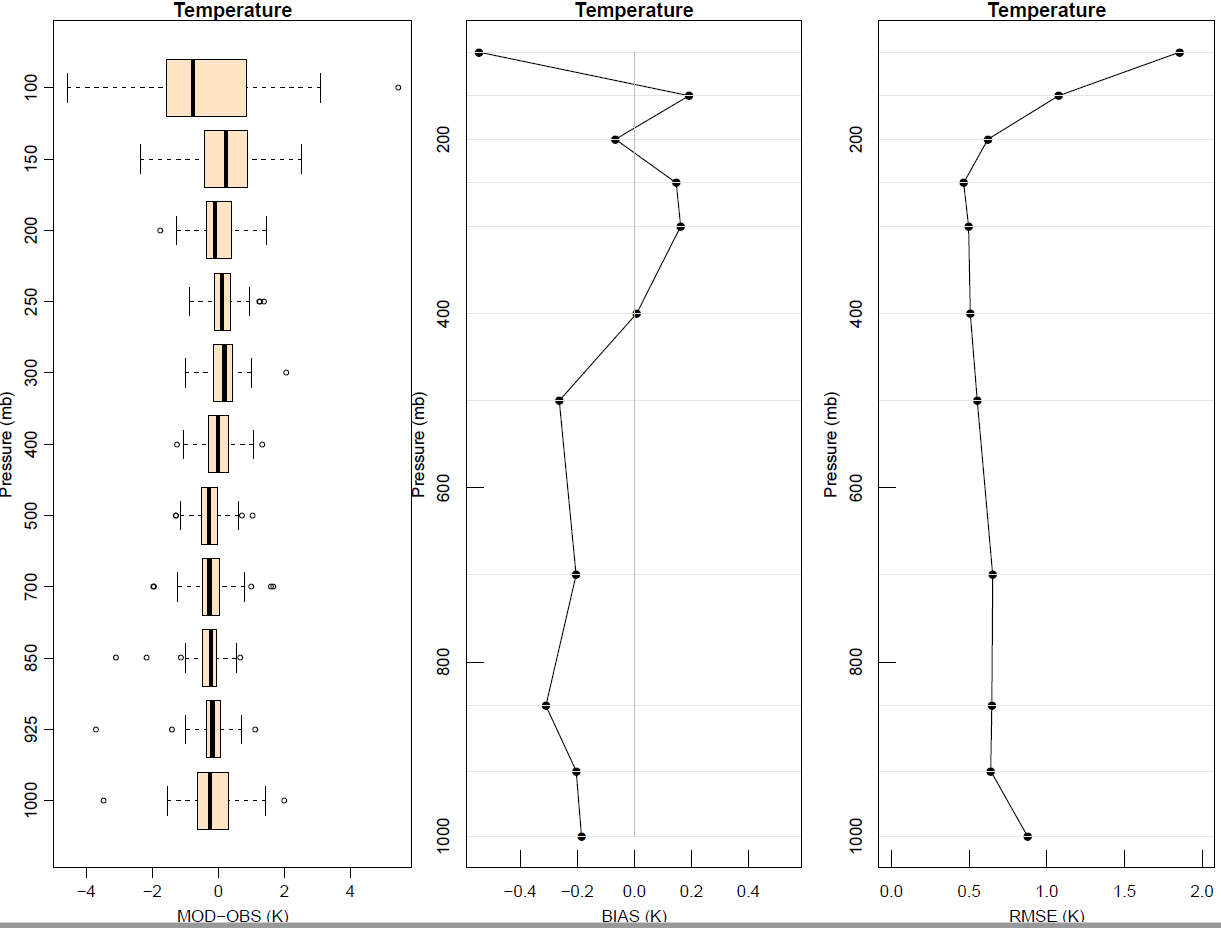 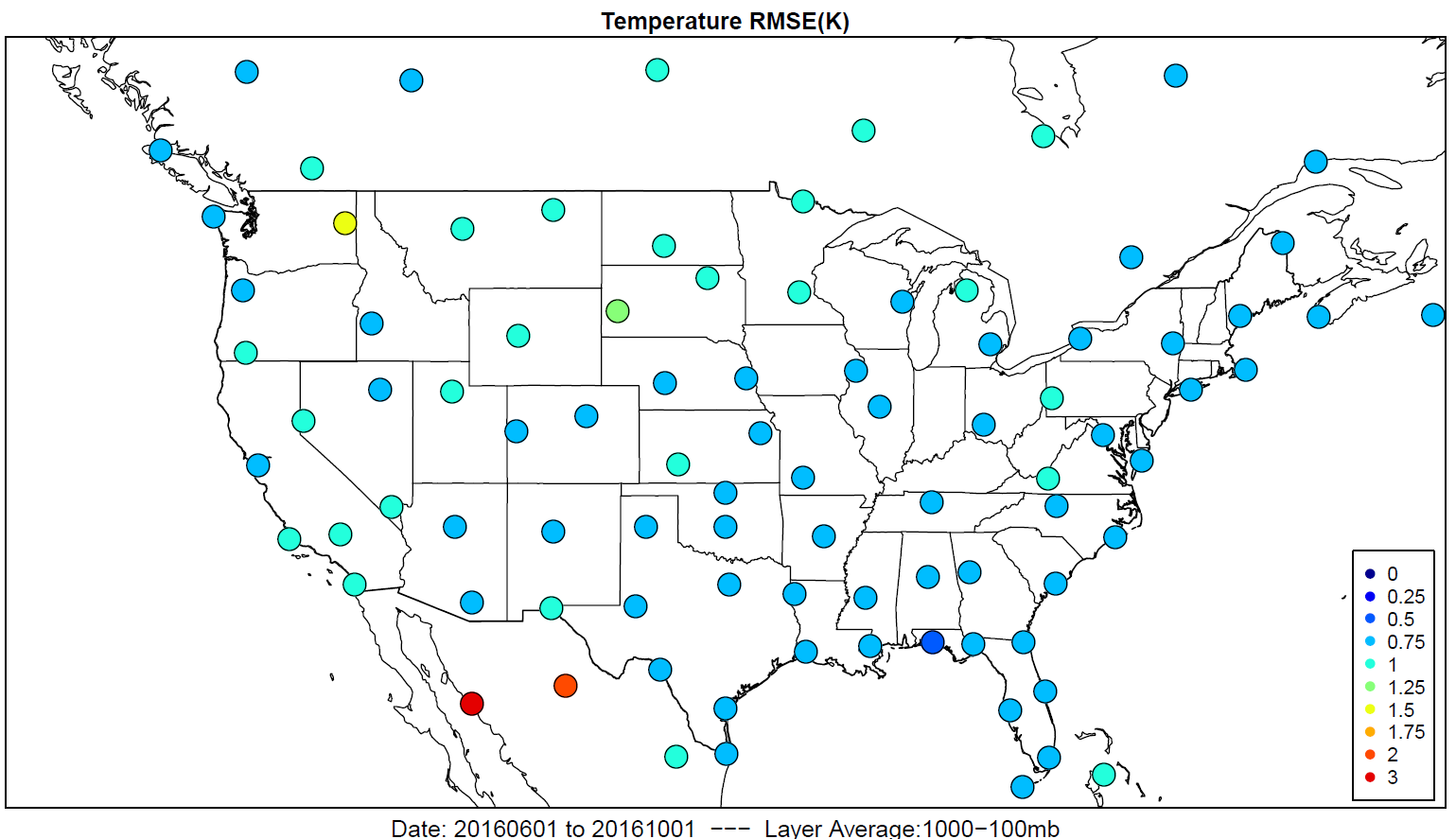 Profile
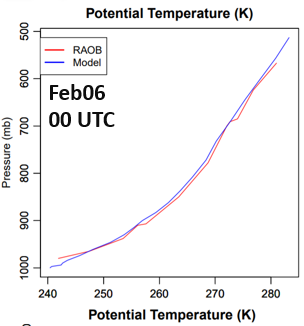 Spatial
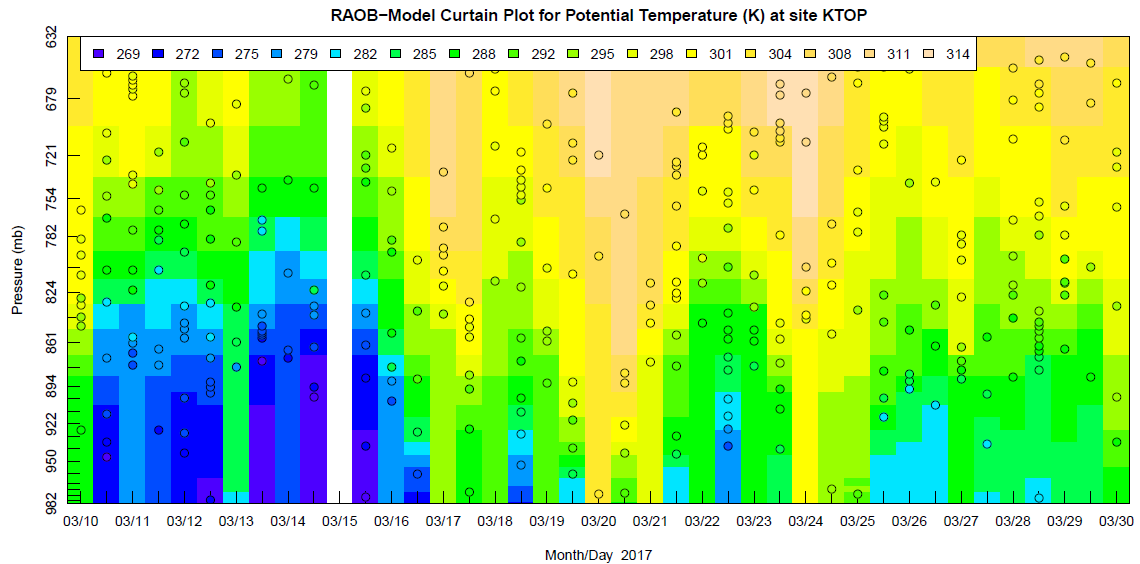 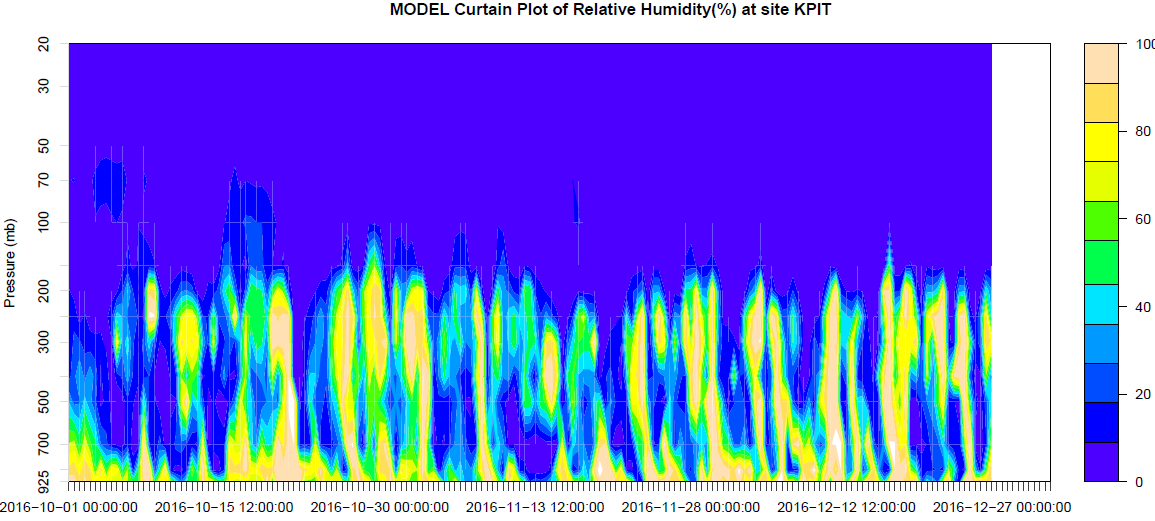 Curtain
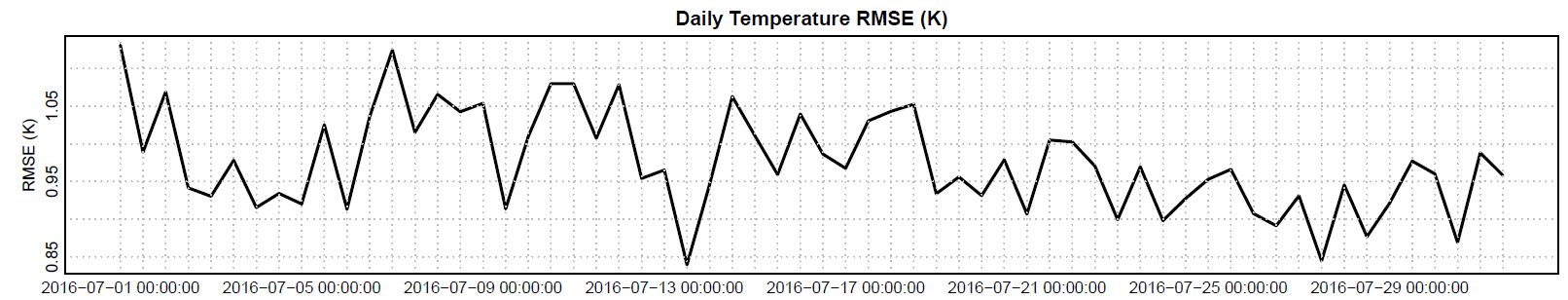 Timeseries
Curtain
Examples: Evaluation of Shortwave Radiation
Outputs:
Shortwave radiation for the evaluation of clouds
Spatial, diurnal, histogram, timeseries
Text (csv) of spatial and profile timeseries statistics
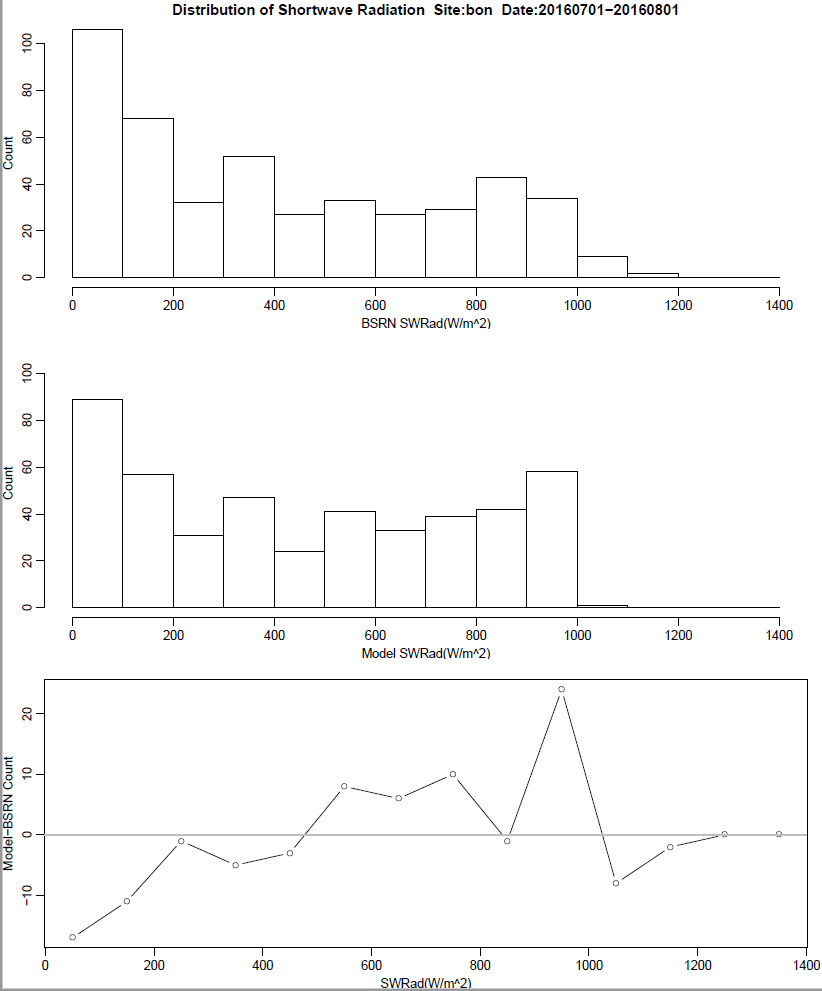 Histograms
run_plot_srad.csh
./input_files/plot_srad.input
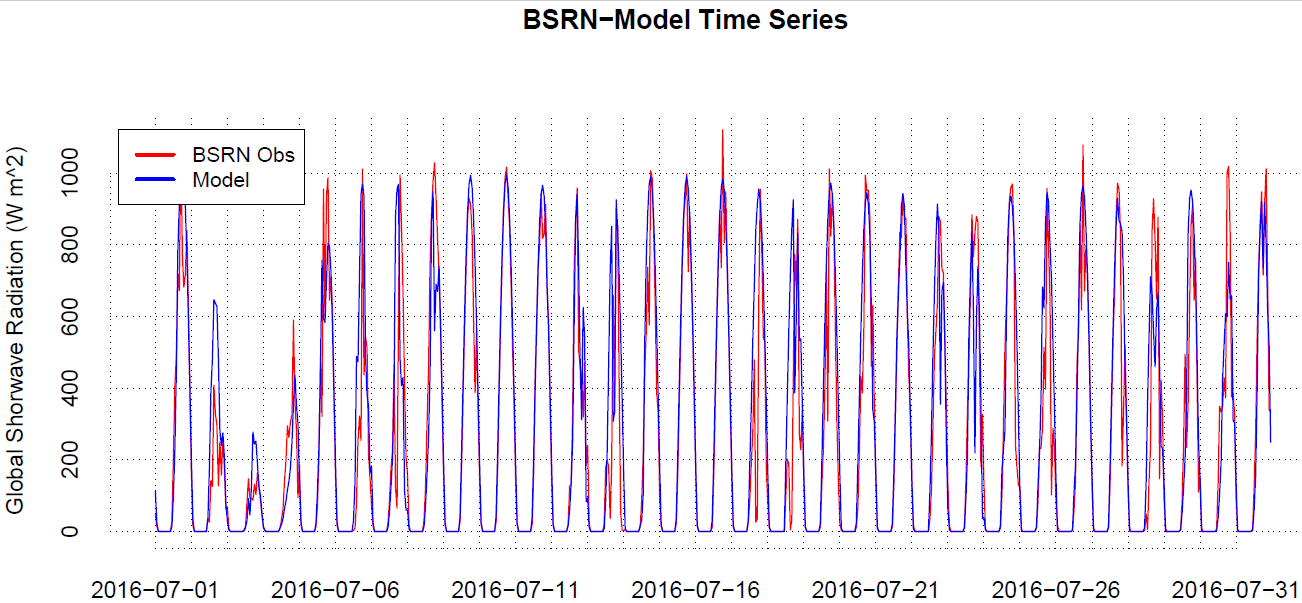 Timeseries
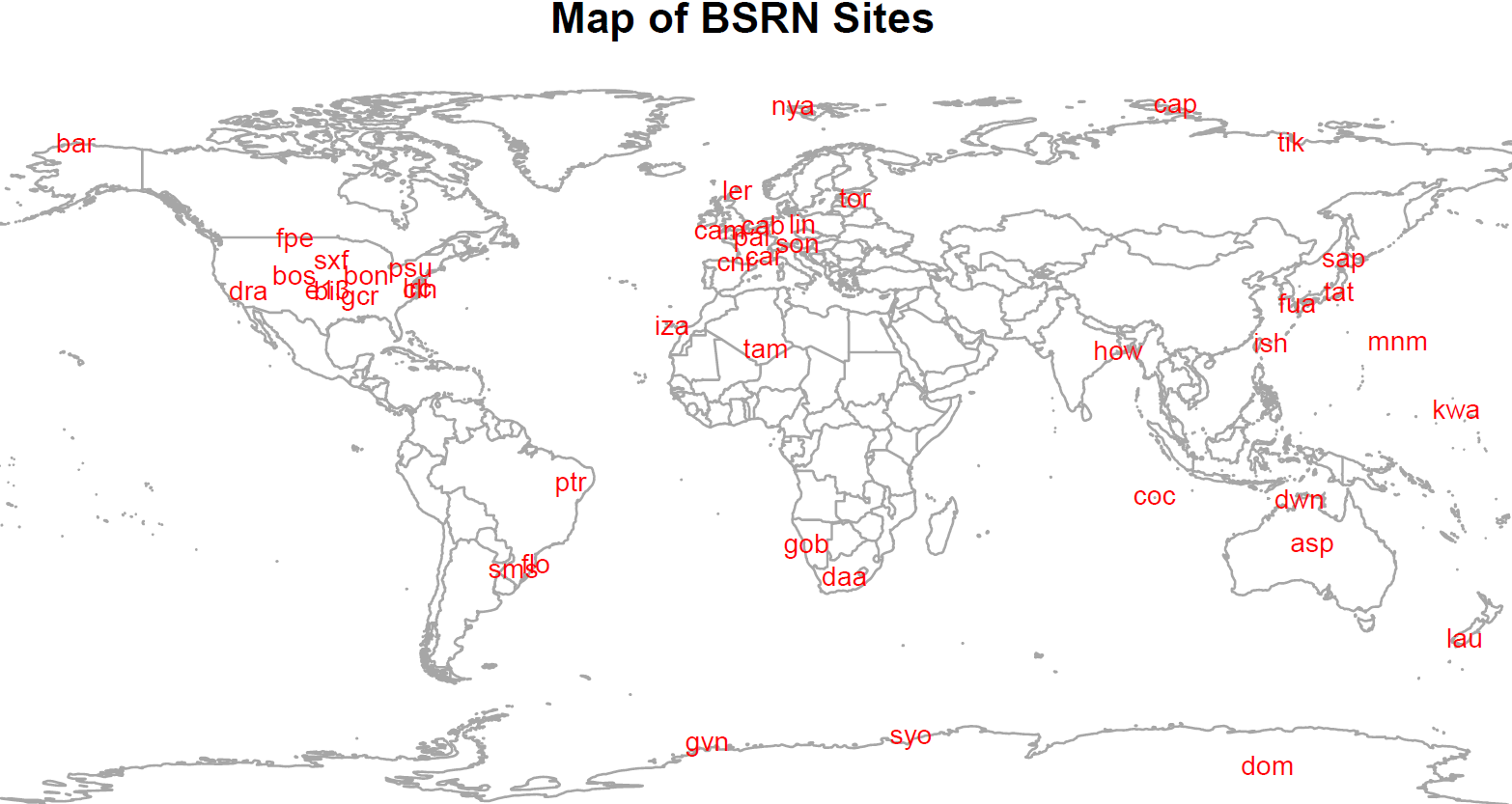 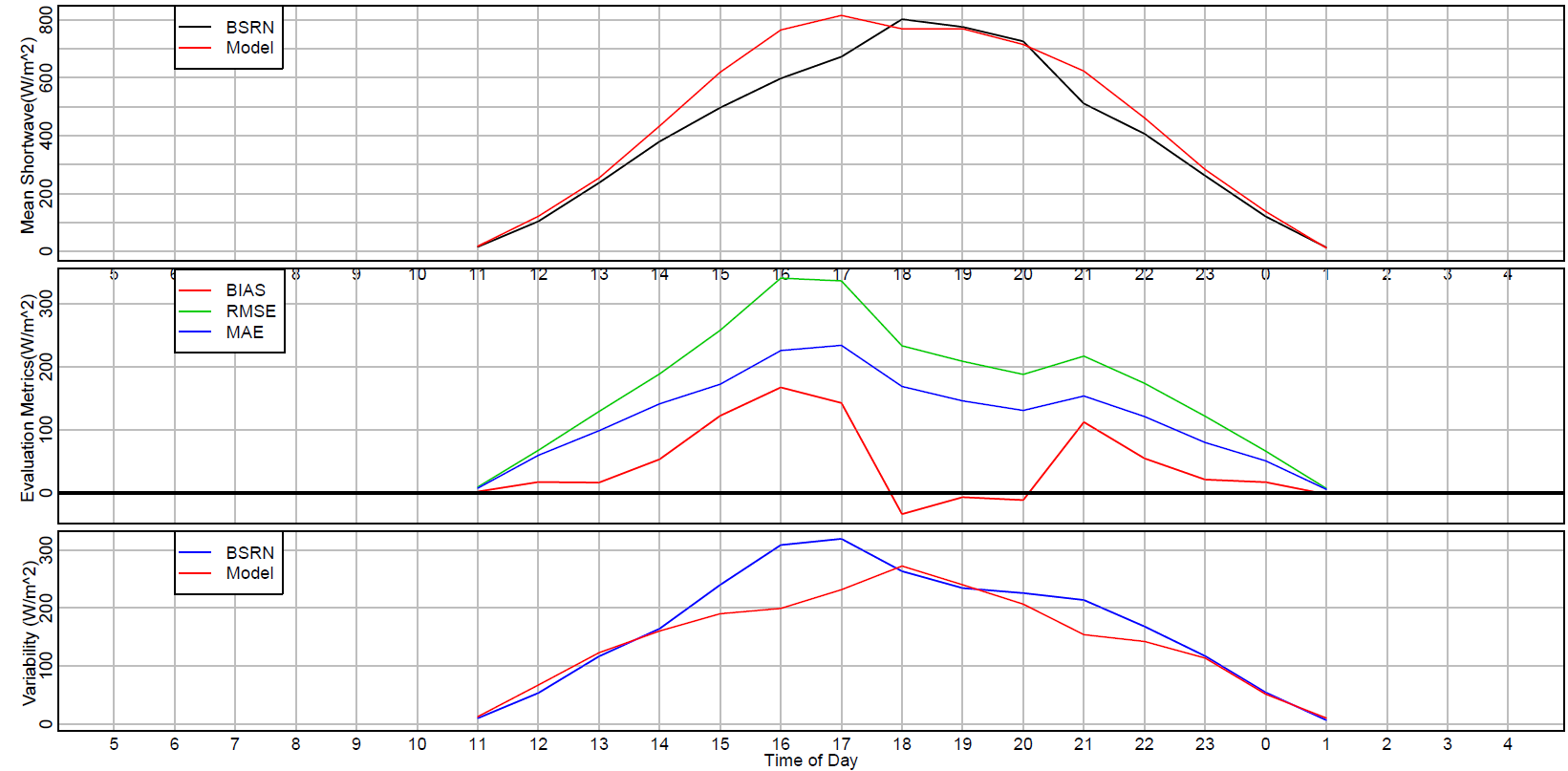 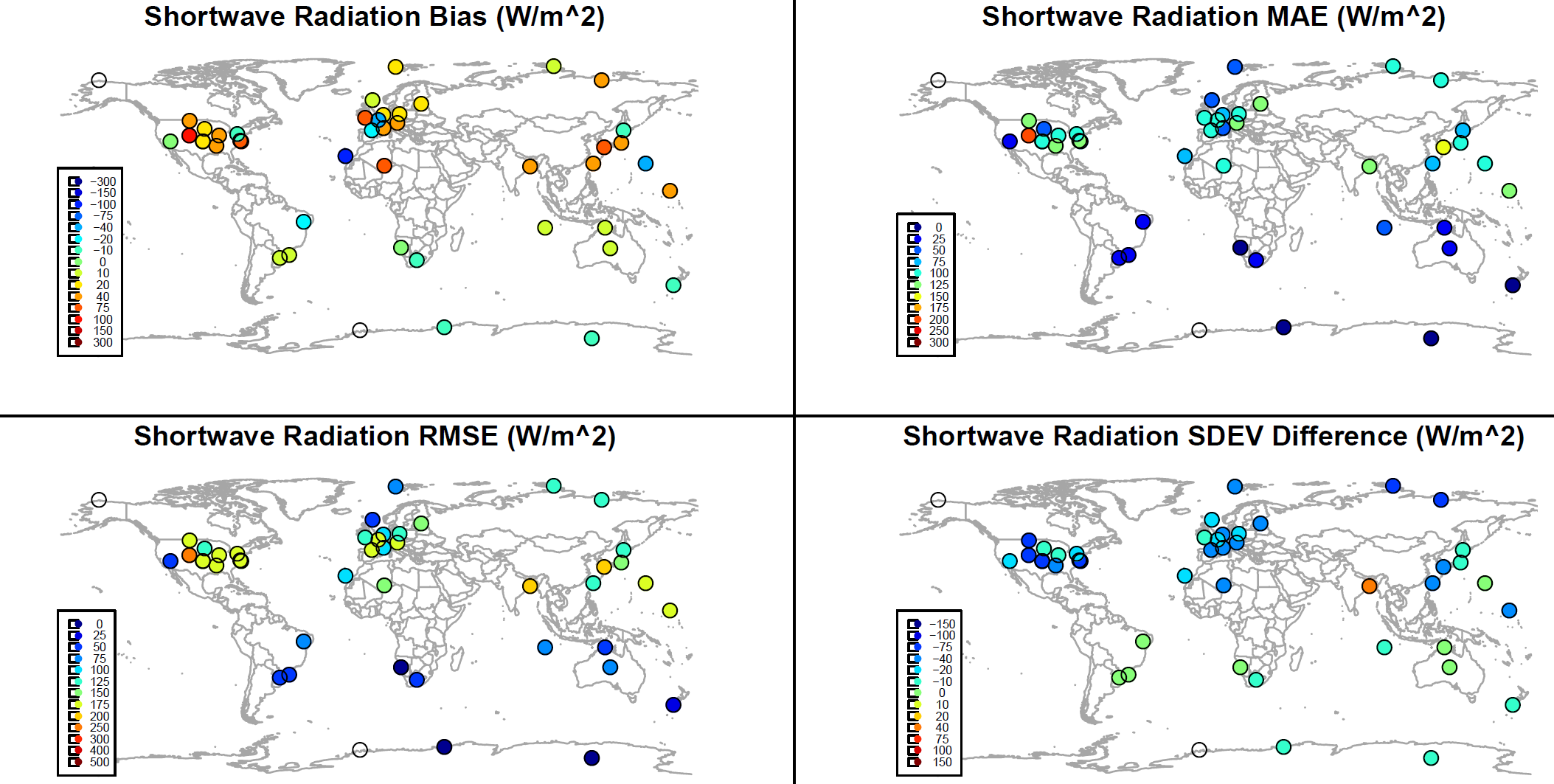 Diurnal
Spatial
AMET Graphical User Interface
Beta version now available for external testing (AWS and local versions)
Point-and-click evaluation of models
Simplifies analysis for less experienced Unix users
Remote X11-based evaluation method on AWS server instances
Organize evaluation products
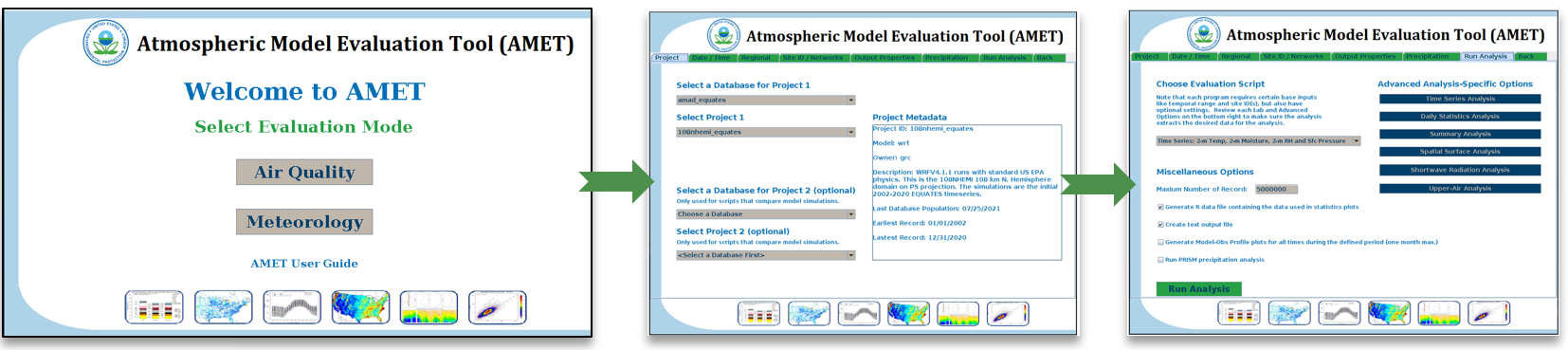 Using Amazon Web Services as a distribution method for the Atmospheric Model Evaluation Tool
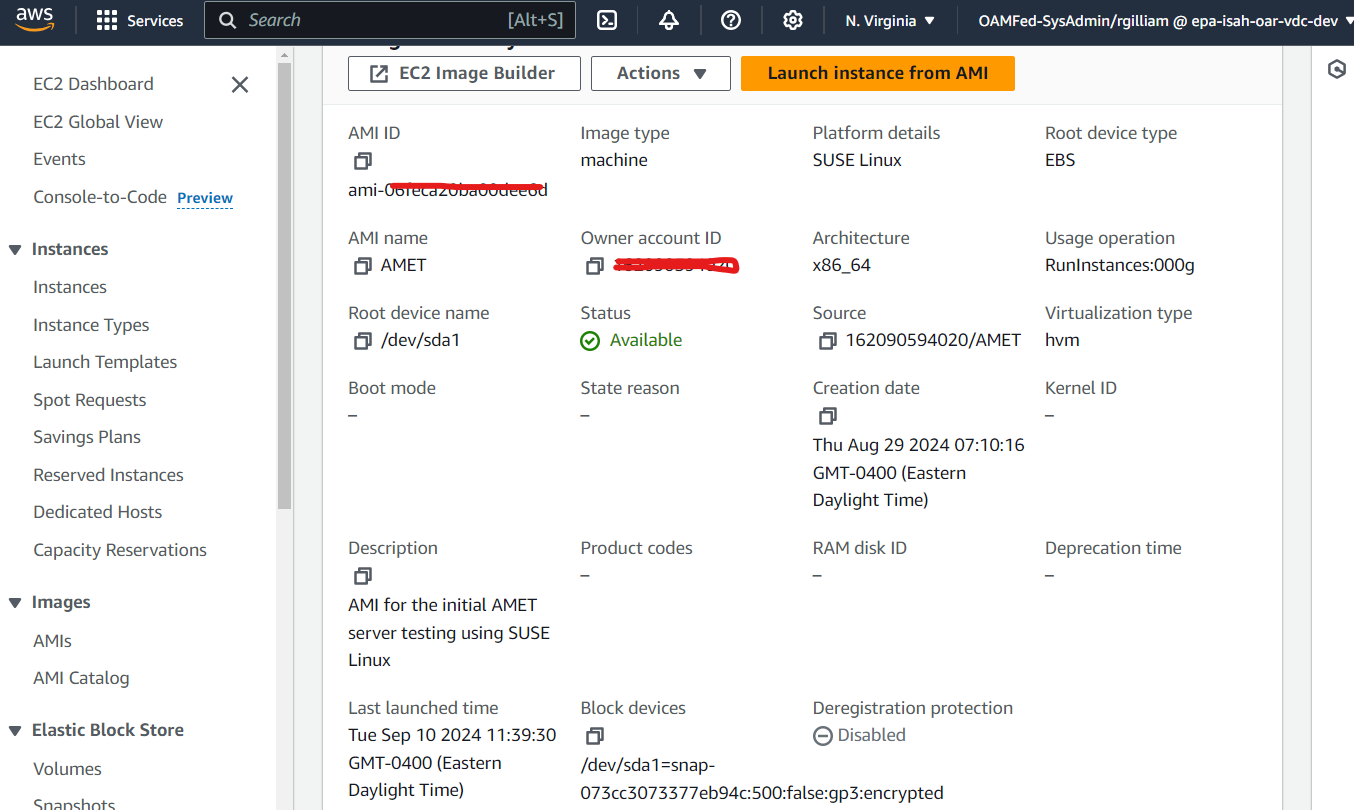 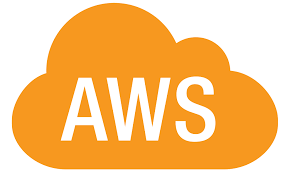 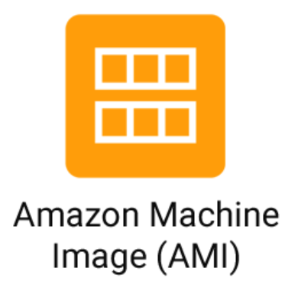 AMET AWS: Advantages
Beta-level… looking for external partners
Turn-key vs. more complex local installs of supporting software/apps
Lightweight/Barebones Linux (SUSE)
A guide for configuring or replication on local servers or other cloud services
Or, locally as Virtual Machine image exported from AWS
Share model performance databases via the cloud
Reproducibility, Security & Storage
Modular: mount drives/volumes of model output or modeling-based instances
AMET AWS: Getting Started
Request access to the AMI & KMS permissions for the attached volume
Launch an AMET server instance under your AMS account
Reference AMET documentation for specific guidance& examples (https://github.com/USEPA/AMET)
Reference “working” scripts for WRF/MPAS/MCIP for pairing model output with observations and analysis (i.e., rerun pairing and analyses) 
Mount organization drive(s) that have model outputs & perform pairing and analysis of user’s modeling
The AMET GUI: launch using “ametgui” for point-and-click evaluation, or copy example scripts for User’s model runs
AMET AWS: Configuration
AMET codes, sample model data and observation
Non-root user ID is simply “amet”
/home/amet
Home has /home/amet/AMET distribution directory (env var “AMETBASE”)
Main codes are linked from AMET software directory (/opt/AMET)
User configurable matching and analysis scripts are in the local home directory for copy and modification.
CSHELL environment configured with minimal applications
Image viewing (png, pdf, jpeg)
Web browser (Leaflets, online documentation, Git-Hub)
Text editor (modifying matching and analysis scripts, etc)
NetCDF tools including US EPA’s Verdi
/home/amet/AMET
/home/amet
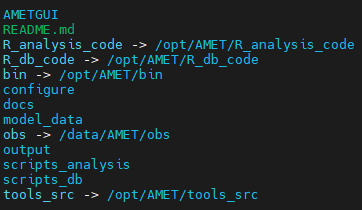 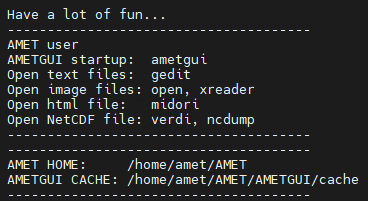 Concluding Remarks
This AMET AWS AMI is beta mode and testers are needed
AQ matching & some AQ analysis is less tested than the meteorology
Expect AMI updates as we improve this method 
Faster processing & more memory (currently free tier)
Amazon 2023 or other Linux
More software options for viewing various file formats
Archives of last decade of AQ & MET observation data
PAMS PBL datasets for 2020-present
More examples of US EPA modeling results in released AMI database
EQUATES 2002-2020, 2018 & 2022 12US1 & 108NHEMI, 12-4-1.33 LMOS
Git-Hub remains official distribution method
AMET AWS: Potential
A multi-organization shared database for evaluating meteorological and air quality model
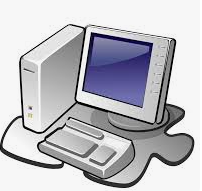 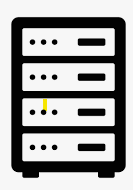 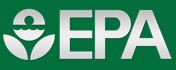 AWS AMET GreenWave Environmental
AWS AMET MySQL Server
OKI University Local AMET
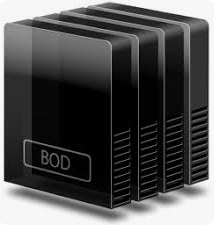 WRFCMAQ
Remote Desktop Brower
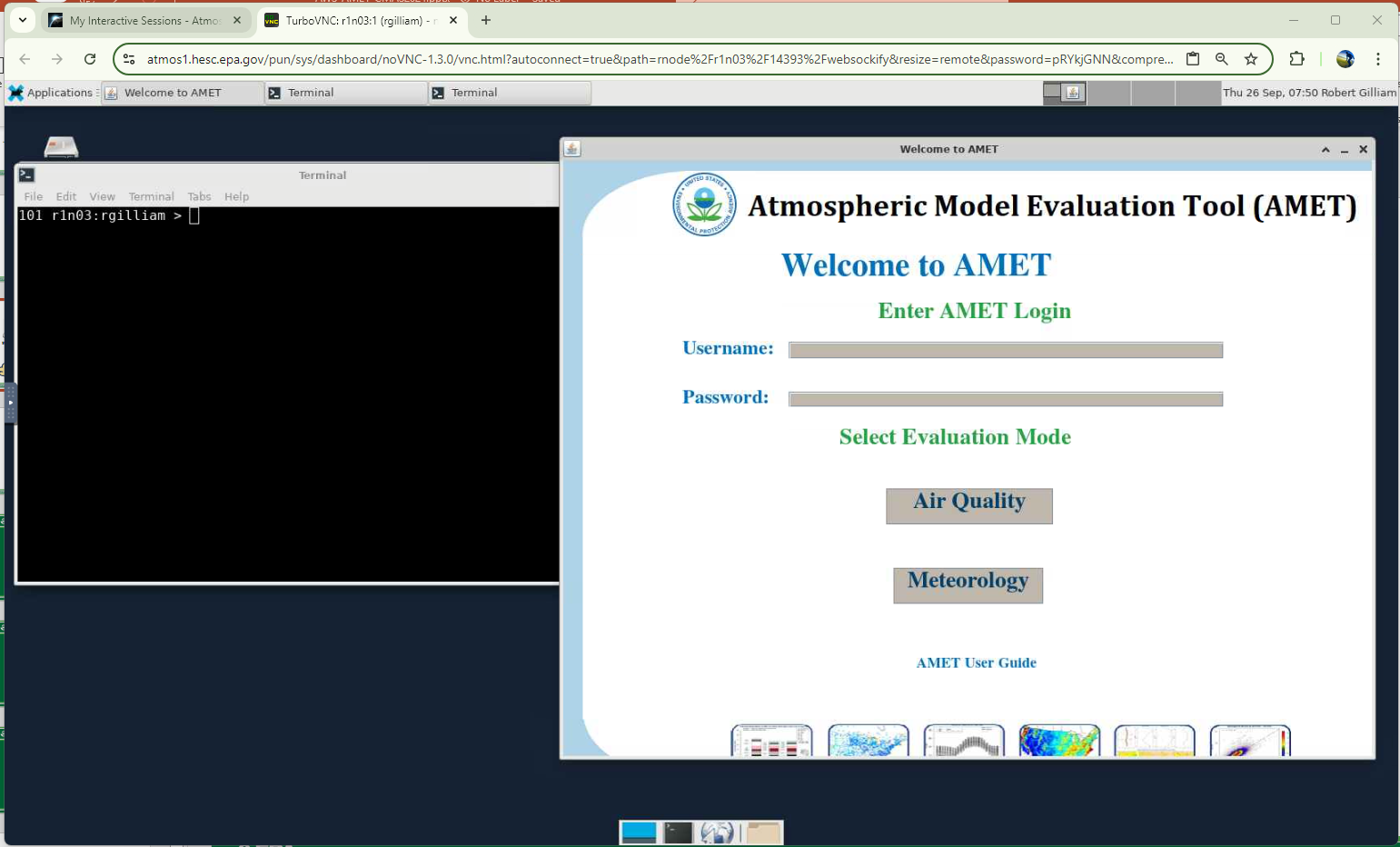 AWS AMET WaveMetrics
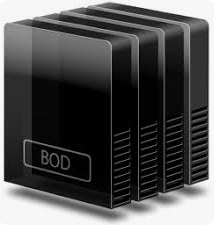 MPAS